College of Business
September 26, 2011
Departmental Structure
At the present time, no separate departments
Previous departmental structure
Management, Marketing, and Computer Information Systems
Accounting and Finance
Office Systems and Business Education
Enrollment (803)
Bachelor
Accounting (161)
Computer Information Systems (42)
Entrepreneurship (61)
Finance (74)
Management (151)
Marketing (99)
Ski Area Management (8)

MBA (35)
Associate
Computer Information Systems (22)
General Business (29)
Health Information Processing (41)
Office Information Assistant (12)

Certificate
Office Services (3)

Undeclared, etc. (65)
Faculty Composition
17 tenured
Accounting (4)
CIS (2)
Entrepreneurship (1)
Finance (2)
Management (6)
Marketing (2)

4 tenure track
CIS (1)
Entrepreneurship (1)
Finance (1)
Marketing (1)
4 continuing contract
Associate Degrees (2)
CIS (2)


3 term
Accounting (1)
Business Law (1)
Marketing (1) 
Taxation/Accounting (1)
Intellectual Contributions
In the last 5 years, the faculty have produced 385 research items, including:
93 articles in peer-reviewed journals
7 books or chapters
82 publications in proceedings
197 paper presentations at peer reviewed academic conferences
Accreditation
The College of Business is accredited by The Association to Advance Collegiate Schools of Business (AACSB).
Maintenance of accreditation review every 5 years
Next Maintenance review is Oct. 10 & 11, 2011
21 Standards
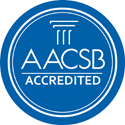 College of Business Overview
Enrollment
Student Credit Hours
MBA
Accounting
Computer Information Systems
Entrepreneurship
Finance
Management
Marketing
Ski Area Business Management
2 Year Programs
Degrees Awarded
Fall 2011 Faculty Data